Oscar Straniero – INAFOpen problems in Nuclear AstrophysicsSilver Moon 2016, December 1-2
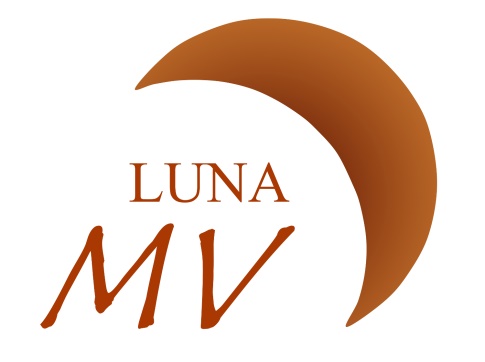 The Key Role of the  12C+12C
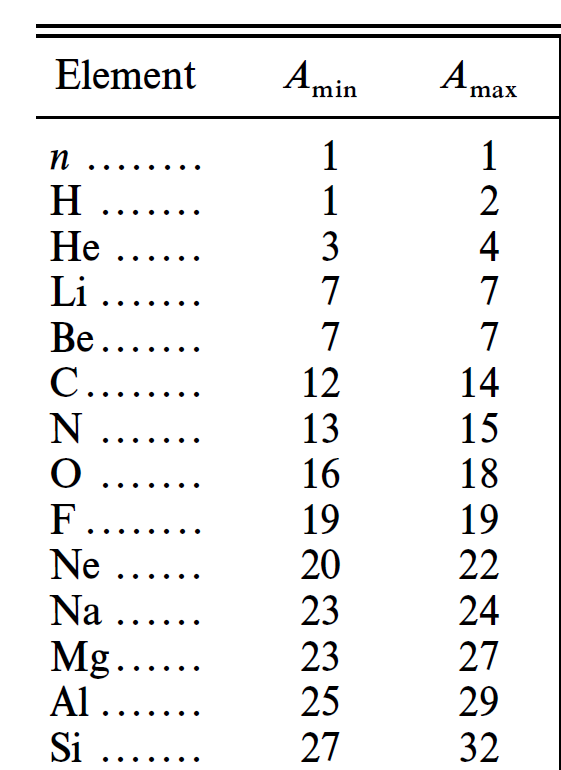 20Ne+a
12C+12C
23Na+p
22Ne+a
25Mg+n
s process (weak)
(13C+a
16O+n)
Stellar evolution: THE END

Massive stars undergo a  collapse of the iron core. Sometime, this process implies a successful bounce of the in-falling envelope and, in turn, a Supernova Event (Sne II, Ib,Ic). The collapse produces a compact object, i.e., a neutron star (NS) or a black hole (BH)
Crab Nebula
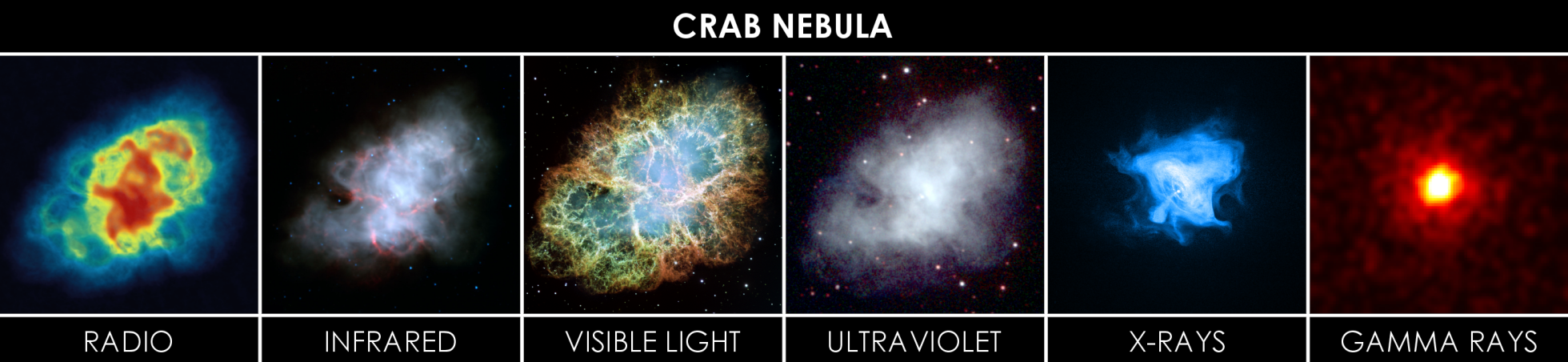 Rest of a core-collapse SNe (type II or EC), observed by Chinese and Arab astronomers in 1054
Nebula mass: 4.6±1.8 M☉.
Pulsar period and mass: 33 ms  and ~1.4 M☉
Progenitor mass : 10±3 M☉
Stellar evolution: THE END 

Low- and intermediate-mass stars skip the C ignition, enter the Asymptotic Giant Branch (AGB) phase, during  which they lose the envelope, and  end their life as compact White Dwarfs  (WDs). In close binaries, WDs may accrete more mass, attaining the Chandrasekhar limit. Then, a C-burning starts, which induces a Thermonuclear Runaway (SNe Ia)
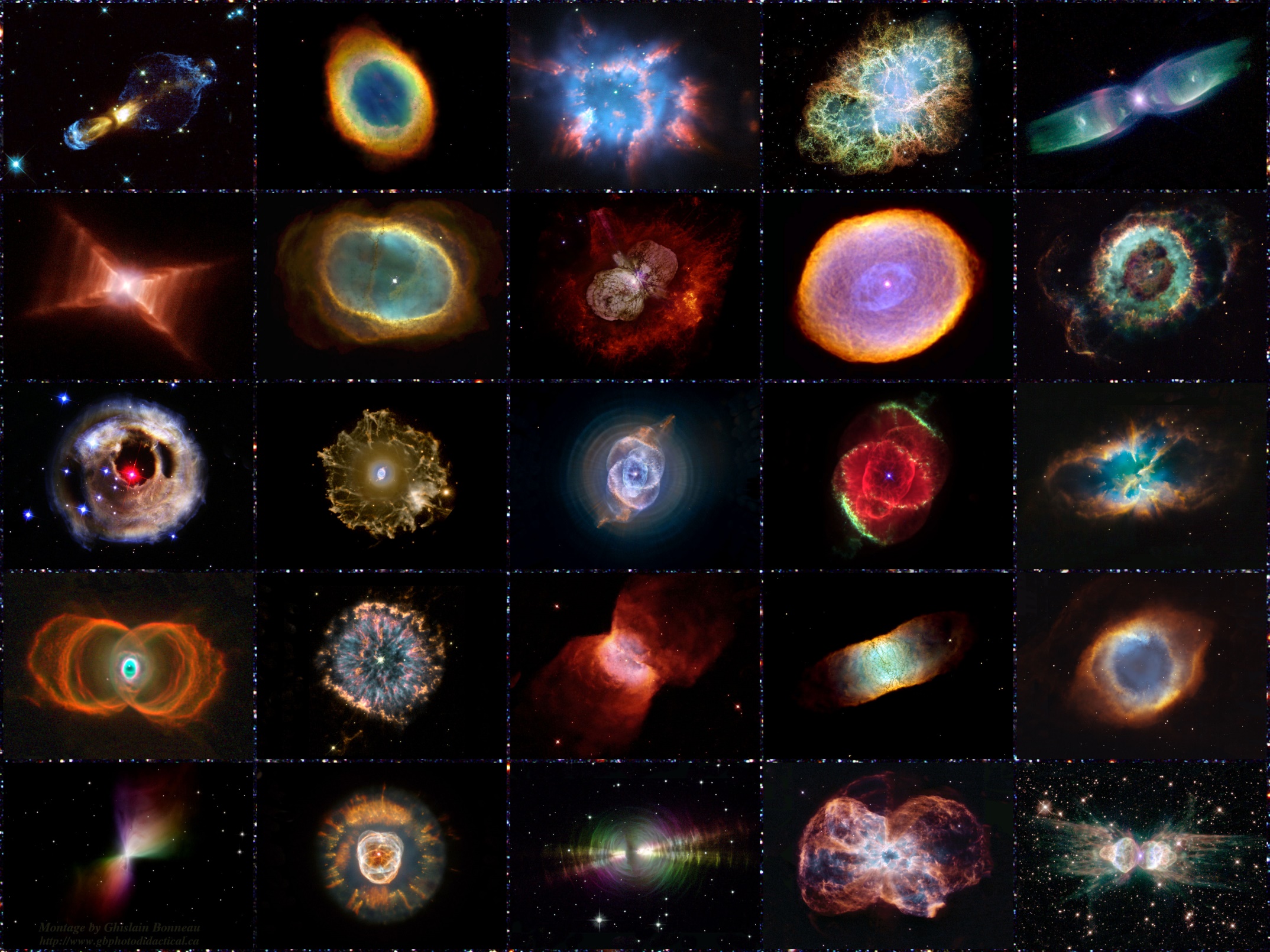 II p, II N, II L…
Core collapse & bounce of massive stars
Type II
H
I b
SNe
I c
no H
Type I
Thermonuclear explosion of WDs
I a
SNe Classification
Based on Spectra and Light Curve morphologies
He
no Si
no He
strong Si
Stellar evolution
Stars are self-gravitating objects in thermal and hydrostatic equilibrium.

They evolve because the energy loss (due to radiation and/or neutrinos) and the change of molecular weight due to nuclear processes. The energy lost in this ways is replaced either throughout a core contraction (and the consequent release of gravitational energy)  or the activation of thermonuclear reactions.
Core contraction and Virial Theorem
Hydrostatic eq.
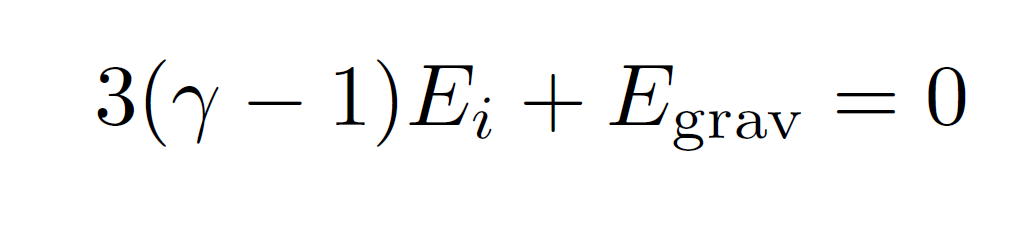 if g=5/3, a perfect non-relativistic gas, 50% of the gravitational energy released during the contraction is transformed into heat (internal energy), the rest radiates away, as photons or neutrinos.
Succession of contraction and nuclear powered phases: the case of Massive Stars
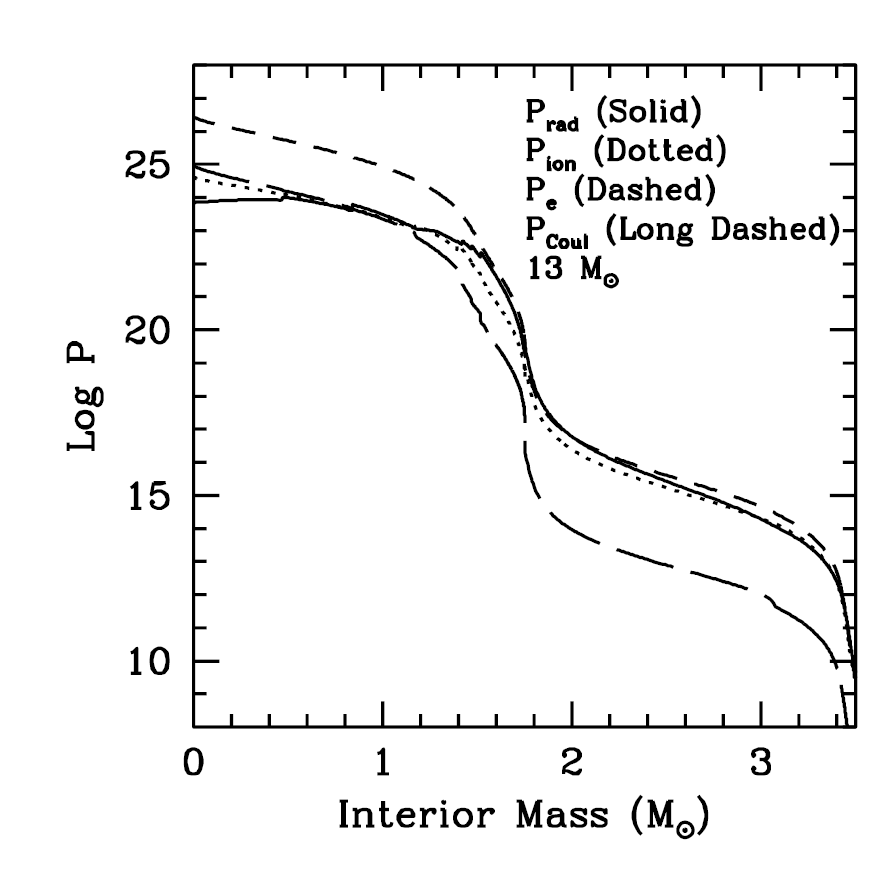 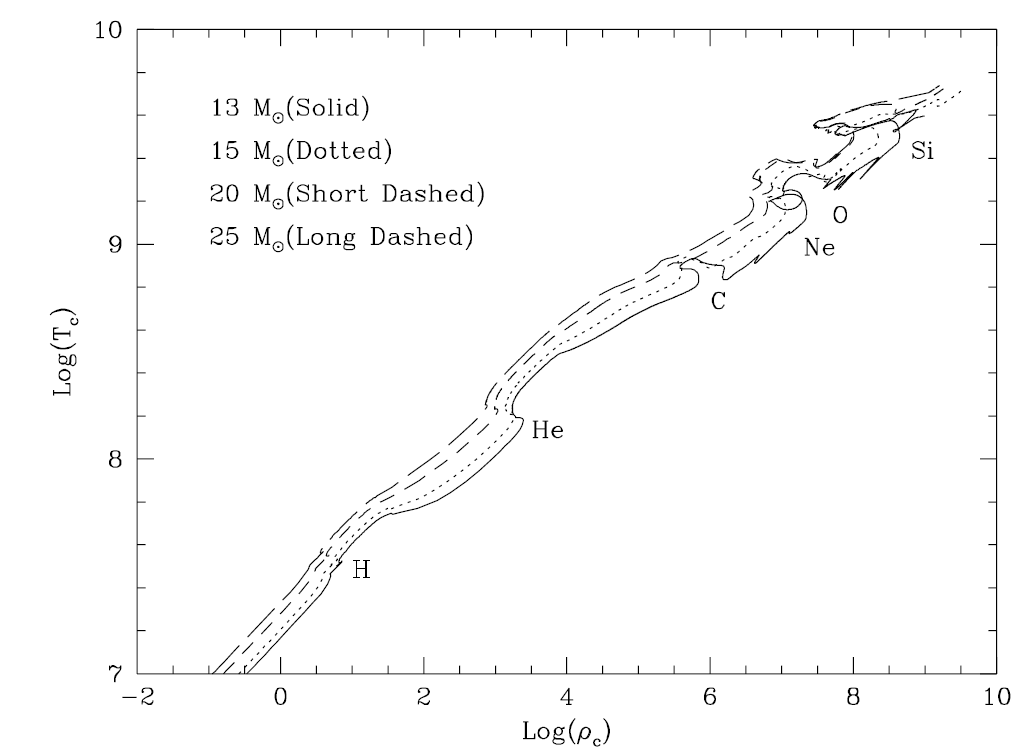 Just before the C ignition and beyond, rc > 106 g/cm3 in the core
Pe/Ptot ~ 1
Succession of contraction and nuclear powered phases: the case of the Low-mass Stars
After the He burning,                   rc > 106 g/cm3 in the core
Pe/Ptot ~ 1
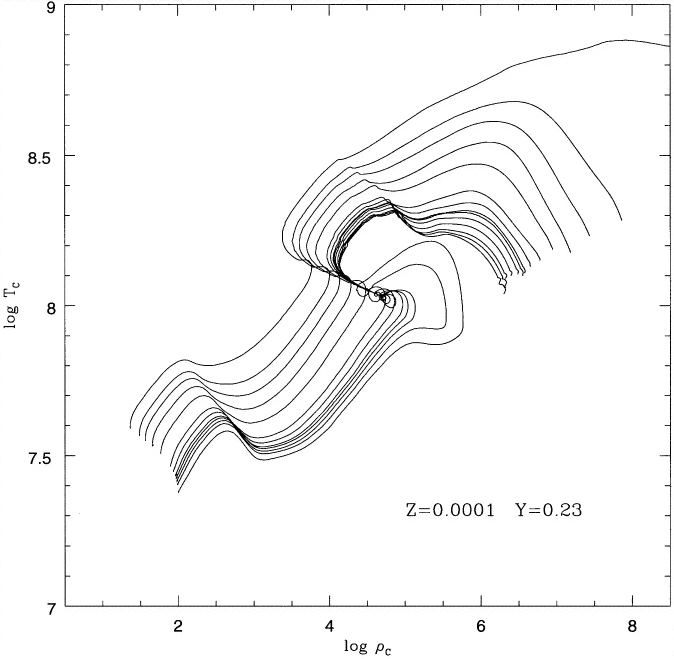 Elettron pressure large enough to stop core contraction 

Cooling by plasma neutrinos
He
H
M=1 to 9
The final fate
Chandrasekhar mass limit: stable or unstable cores, this is the question!
At r > 106 g/cm3 the gas pressure is dominated by degenerate electrons:
EOS
Politropic index:
Hydrostatic equilibrium for a politropic structure:
+
Lane-Emden equation
M-R relation from the Lane-Emden equation:
xs=R/a   is the first zero of the q(x)  function, solution of the LE equation:
Total mass (M) depends on central density (rc ) or viceversa
Note that:
For g=5/3 (non relativistic case):
R in 109 cm  and M in  M¤ = 1.989 x 1033 g
For instance, R=109 cm  and Ye=0.5    M=0.7 M¤
M does not depend on R or, only one mass value is possible
Represents the maximum mass for a degenerate core in hydrostatic equilibrium
Pure H                  Ye=1           MCh=5.81
      C-O White Dwarf      Ye=0.5        MCh=1.45
Fe core of a massive star   Ye=0.46      MCh=1.25
                       MCh larger in case of rotation
The evolution ends when the  density in the core becomes large enough and high electron degeneracy develops. Then:

Core mass < Chandrasekhar mass.     contraction stops Þ formation of a White Dwarf           or
Core mass > Chandrasekhar mass               indefinite contractions Þ core collapse
Non-degenerate
log P
r4/3
relativistic
M2
M1
r5/3
Non-relativistic
Degenerate Fermi gas
log r
Collapse or ignition
Stellar core evolution
Summary of single sta evolution:
Massive stars built up Fe core with mass close or exceeding the Ch limit. Electron captures trigger the collapse. A neutron star (or a black-hall) forms. Possibly, this process terminates with the bounce (and ejection) of the external envelope
Low and intermediate mass stars produce CO WDs. If in close binaries, mass accretion may lead to the Ch limit.  Then, C ignites close to the center. After about 1000 yr of quiescent burning, a thermonuclear runaway starts, which power the explosion (deflagration or detonation). The WD is completely incinerated.
This scenario is essentially confirmed by observations
STELLAR EVOLUTION SUMMARY
Massive stars: H, He, C, Ne, O and Si 
Fe-core unstable because e-capture or photodisintegrations of nuclei  core collapse  (SNE II,Ib,Ic)
Mup*
H, He, C 
Super AGB  skip O ignition  O-Ne WD (SNE e-capture)
Mup
Low & intermediate mass: H, He, 
AGB  skip C ignition because the high pressure of degenerate electrons  C-O WD (in close binaries  mass accretion  SNE Ia)
Close Binaries & Roche geometry
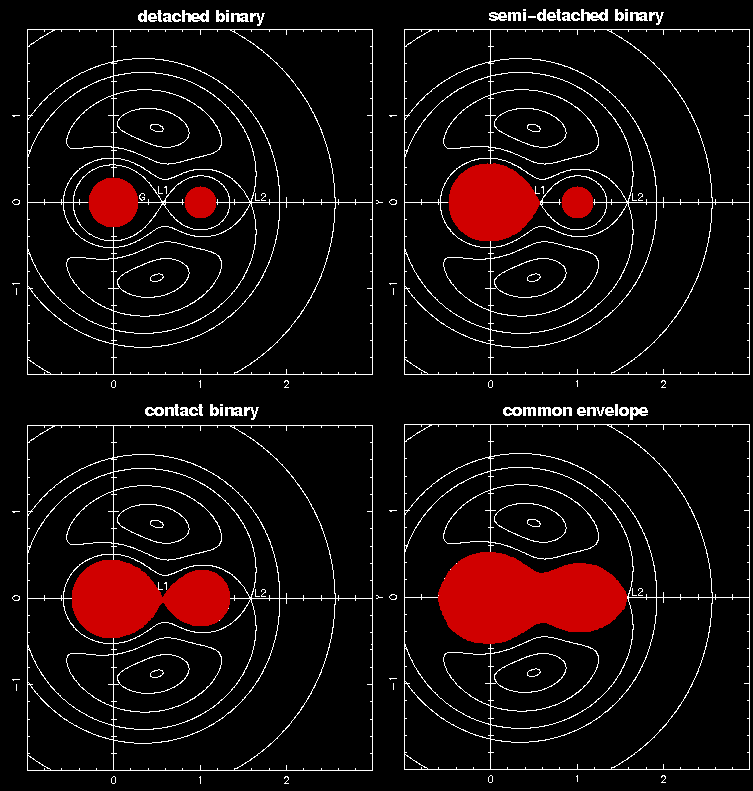 Equipotential surfaces in the orbital plane
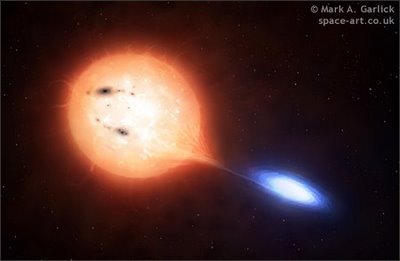 Environment:
Type Ia  in ellipticals as well in both  halo and disk of spirals
Type II, Ib, Ic    preferentially in disks of spirals
Parent stellar population:
Ia: both old and young SPs
II, Ib, Ic: only young SPs, with active star formation
2002bo in NGC 3190
Observed from Campo Imperatore
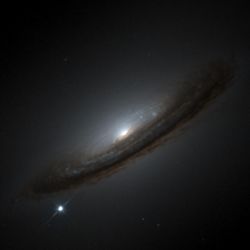 Type Ia Supernovae
The Key Role of the  12C+12C
The 12C+12C determines several quantities
Mup and Mup*
SNe rate (type Ia, EC and II)
mass-distribution functions of compact objects: WDs, NSs and BHs
mass of iron-cores in core-collapse progenitors
physical and chemical  conditions at the dynamical  breakout in thermonuclear SNe
Synthesis of elements and Chemical evolution scenarios
Experiments and theory
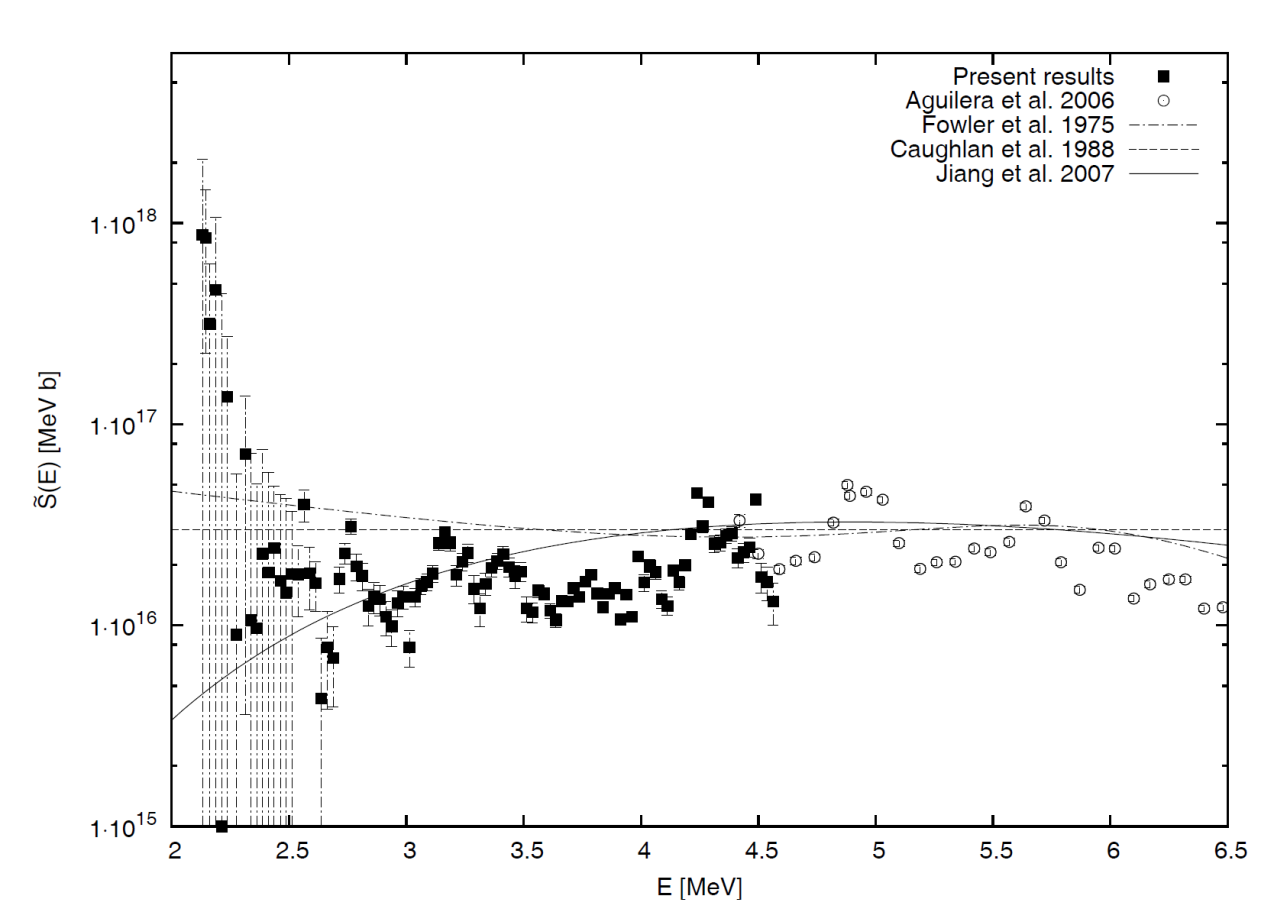 <S(E)>=1.4x1016 MeVb
Many narrow resonances (~every 400 KeV)  superimposed to a non-resonant flat background
a narrow structure at 2.14 MeV, may increase the reaction rate by up to a factor of five
A sub-barrier fusion hindrance would also have significant effects (Gasques 2007, Jang 2007).
Spillane et al. 2012  (squares) Aguilera et al. 2006 (circles) Caughhlan et al. 1988 (dashed) Hindrance – Jiang et al. 2007 (solid)
What stellar energy range (?)
The 12C+12C determines the Temperature of the C burning,  and, in turn, the location of the Gamow’s peak.  
By assuming a flat S(E) extrapolation (CF88 like), the C ignition in massive stars occurs at T ≈ 0.6 GK and the Gamow’s peak  is DE=1.7±0.35 MeV. 
In case of hindrance, however,  the rate (at low E) will be smaller, so that T and DE are shifted toward higher values.
On the contrary, a low-energy resonance would increase the rate, allowing  smaller C burning T and E.
Gamow’s Peak vs T
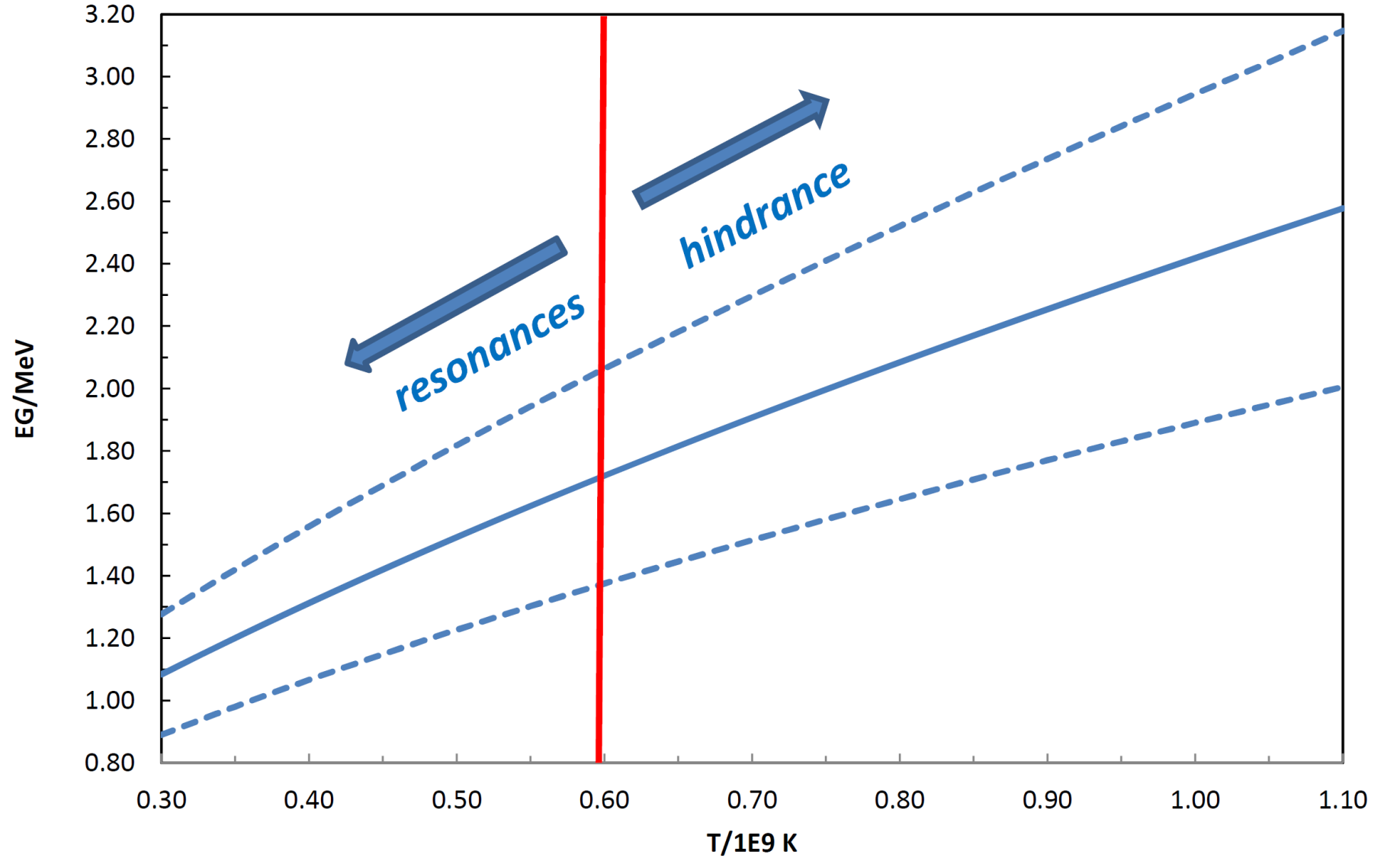 CF88
The C-ignition curve                       nuclear energy=neutrino energy loss
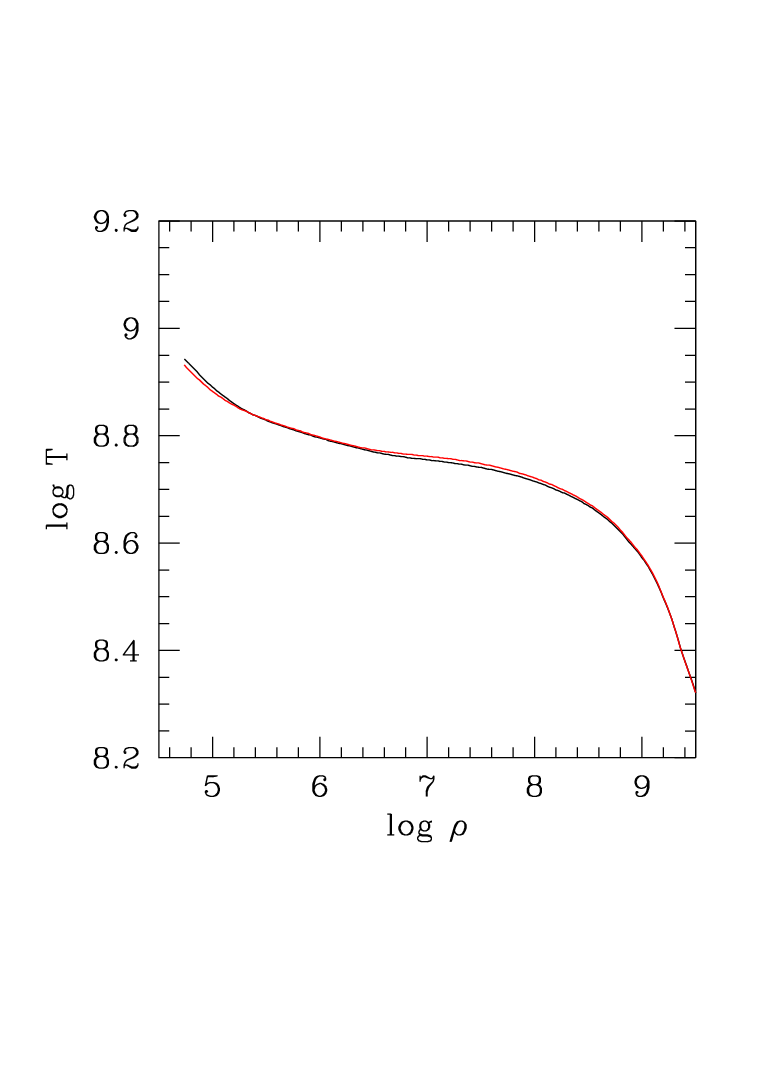 enuc=|en|
n rate
Haft et al 1995     Itoh et al. 1996 Esposito et al. 2003 
& 
12C+12C  CF88
Massive stars M>Mup
Accreting WD
SNe Ia
Impact of low-energy resonances: some examples
12C+12C: Low Energy resonances
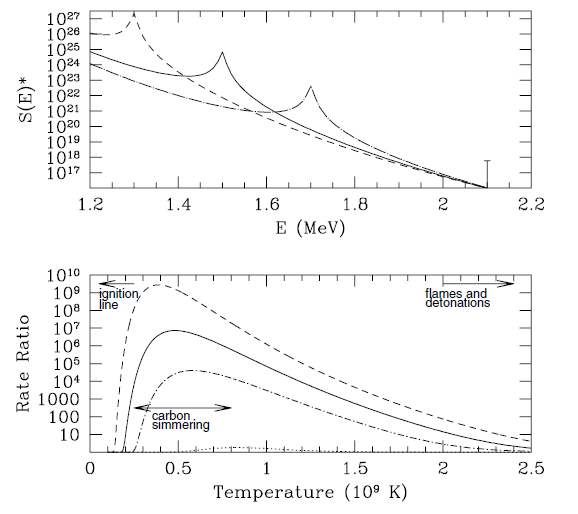 ER (MeV)    w(meV)
  1.3       16.0
  1.5        9.2
  1.7        4.1
maximum strenght not affecting 
high energy rate (>2.1 MeV)
Spillane et al. 2007
LER at 2.1 MeV
VARIATION OF THE IGNITION CURVE INCLUDING A  1.5 MeV RESONANCE
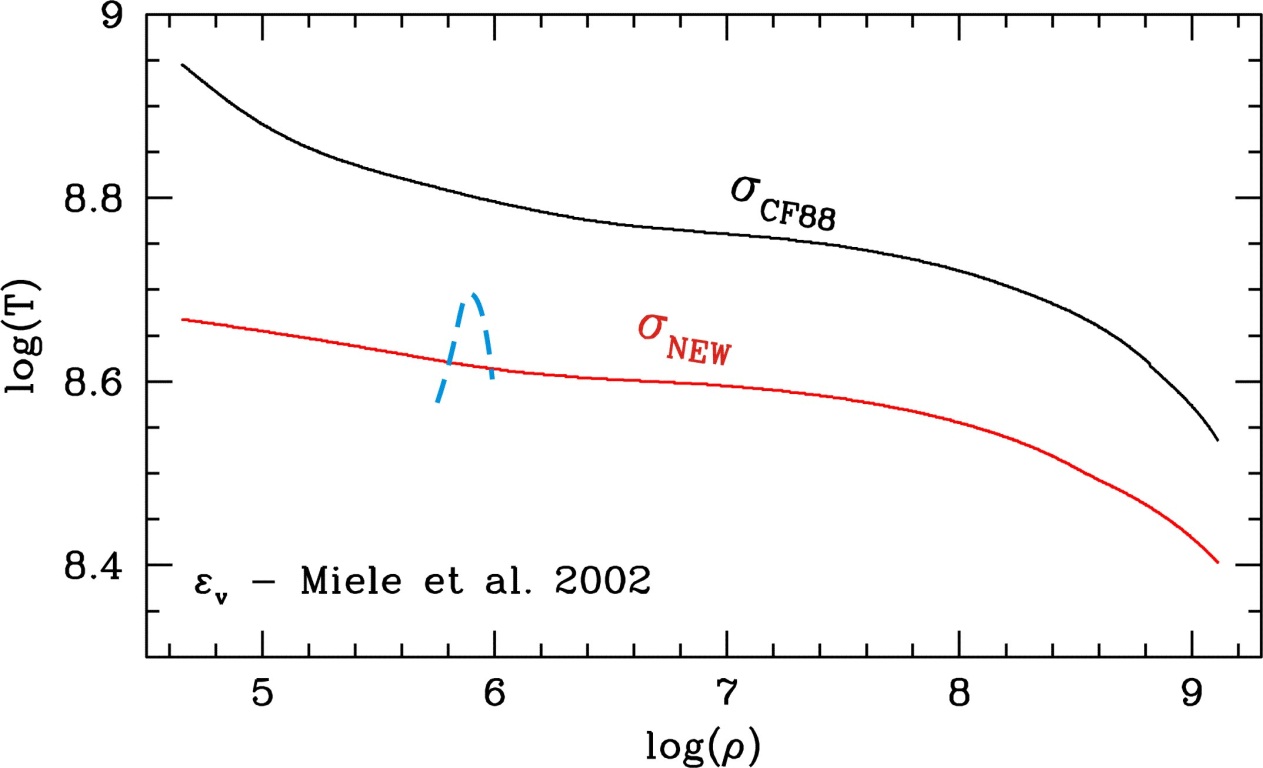 sCF88 + 1.5 MeV res
M=7M  without LER
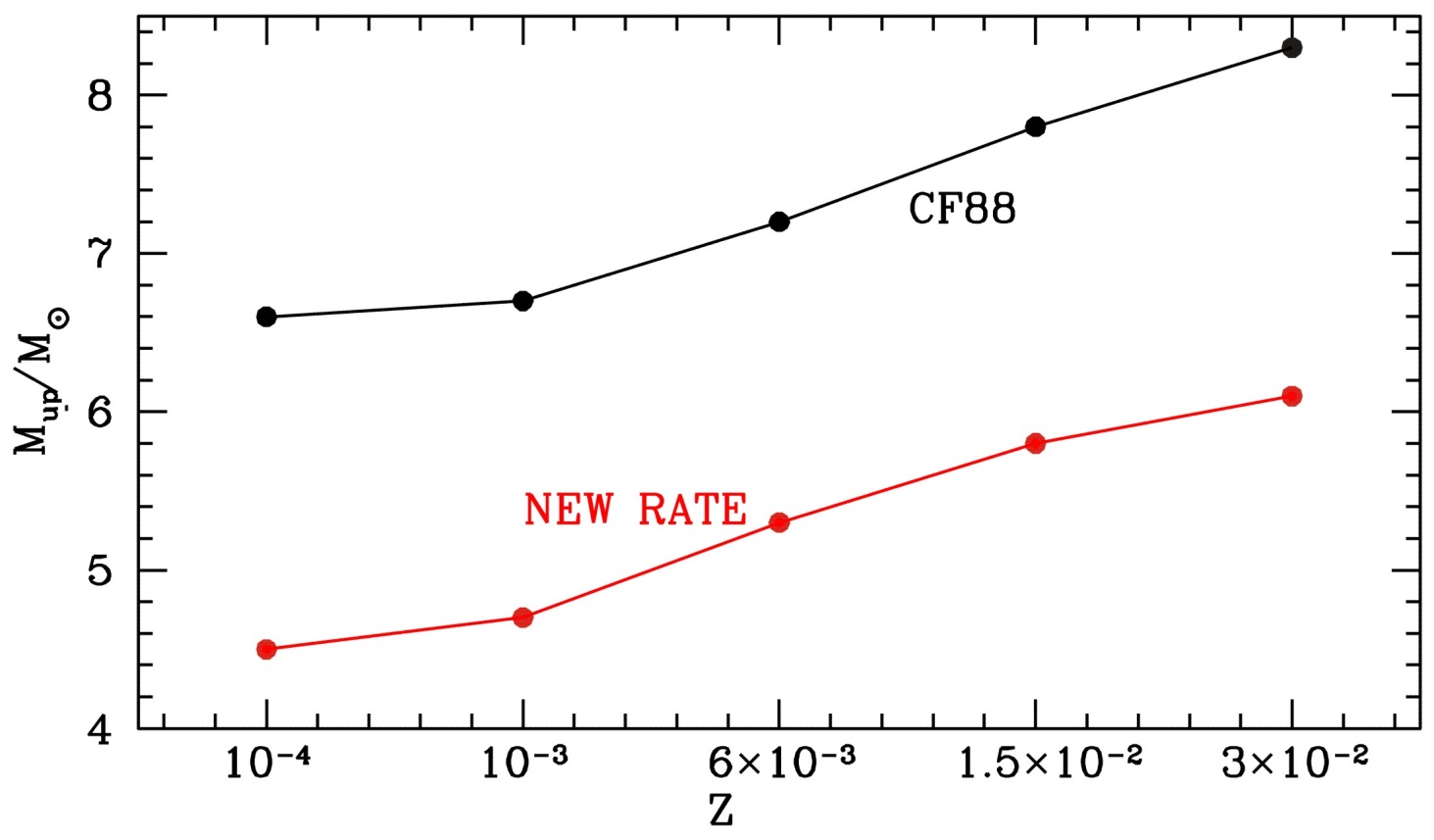 sCF88 + 1.5 MeV res
DMup ~ 2 M
SNe rates and 12C+12C
Owing to the steepness of the mass function, all supernova rates would significantly change: 

For istance, a reduction of about 2 Mʘ of Mup would reduce the type Ia frequency up to a factor of 4.
In contrast, core collapse SNe (EC SNe included) would be more frequent than expected. 
 Observational constraints: i) the minimum mass for CC SNe - Smart et al. 2009, 8.5 ± 1.5 Mʘ
Impact on Nucleosynthesis
A variation of the C burning temperature would directly affect the nucleosynthesis. 
An Example. 50% of the 12C+12C  reactions:
12C(12C,p)23Na  → 12C(p,g)13N
13N(b)13C → 13C(a,n)16O

s-process
Low T
13N(g,p)12C
High T
Summary. Present uncertainties in the 12C+12C :     Dmup (DMup*) ≈ 2 Mʘ (conservative)
Astrophysical consequences
SNe rates (type Ia, e-capture and II)
Mass limits of SNe progenitors
Mass limits of  WDs and their progenitors.
Contribution of Massive AGB (HBB) to the chemical evolution 
s-process nucleosynthesis in C-shell of massive stars.